UNIT 6
Lesson 5
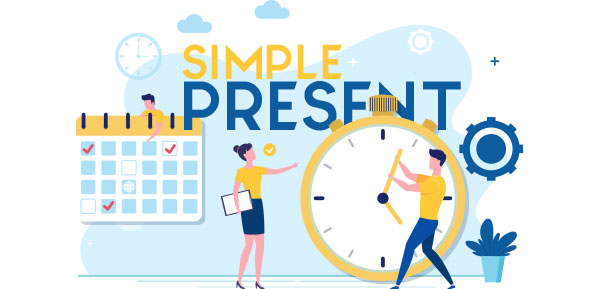 Lesson objectives:
Learn and use simple present NEGATIVE statements.
Know that DO and DOES are auxiliars to make negative statements
Simple present NEGATIVE statements
Click on the following link to learn more about how to make negative statements in simple present tense.
https://www.youtube.com/watch?v=2hIkGW1uA0M
Simple present NEGATIVE statements
To make a negative sentence in English we normally use Don't or Doesn't with all verbs EXCEPT To Be and Modal verbs (can, might, should etc.).
Click on the following link to learn more about negative statements in simple present
https://www.grammar.cl/Present/Simple.htm
Simple present AFFIRMATIVE and NEGATIVE statements
I
You
We 
They
like chocolate
don´t like chocolate
He
She
it
likes chocolate
doesn´t like chocolate
Simple present AFFIRMATIVE and NEGATIVE statements
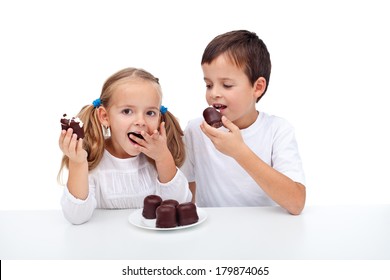 (+) They like chocolate
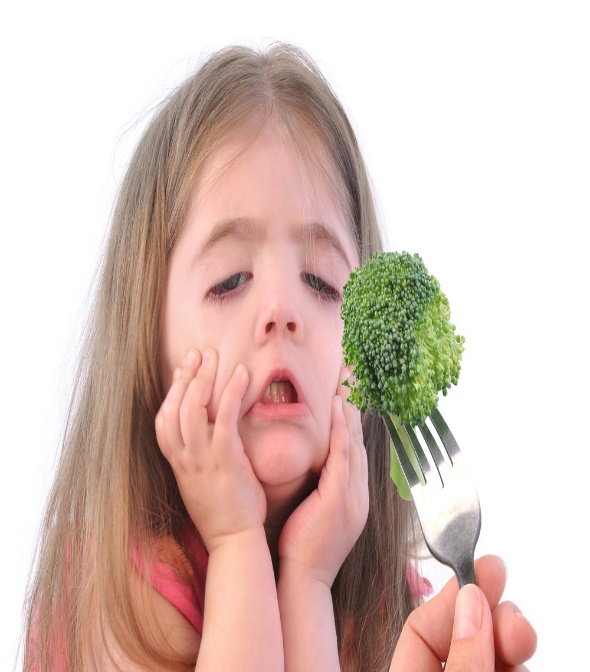 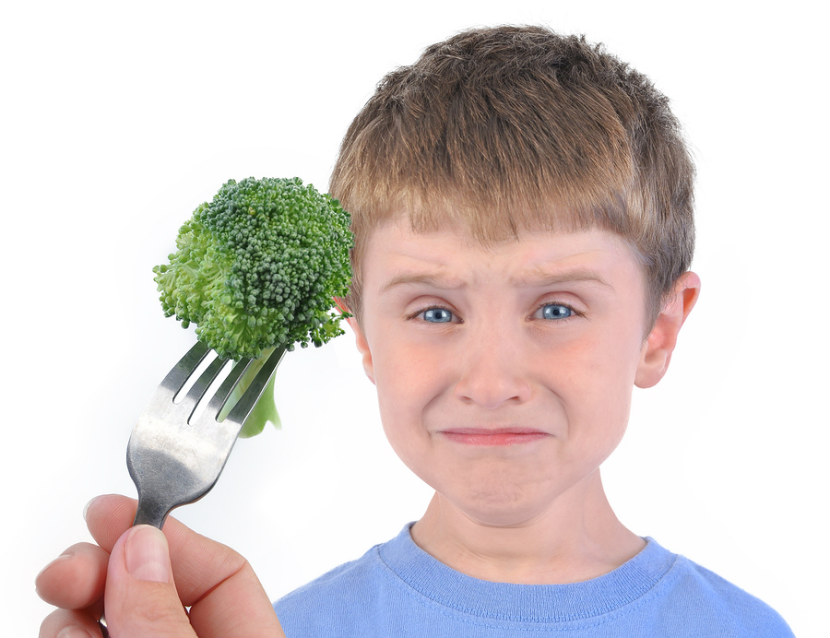 (-) They don´t like brocolli
Simple present AFFIRMATIVE and NEGATIVE statements
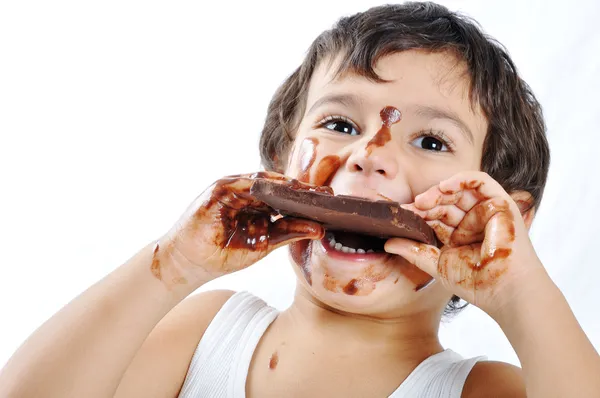 (+) He likes chocolate
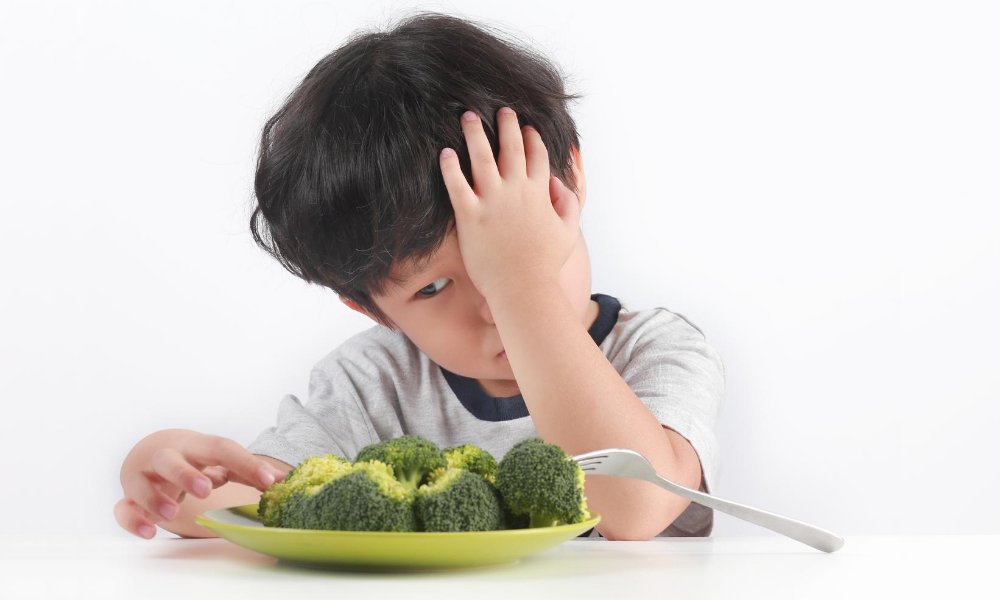 (-) He doesn´t like brocolli
Simple present  NEGATIVE statements practice
Click on the follolwing link to practice simple present negative statements
https://www.youtube.com/watch?v=3Yv_8Tdv-qk
Simple present statements practrice. Studentbook pg 137
Remind:
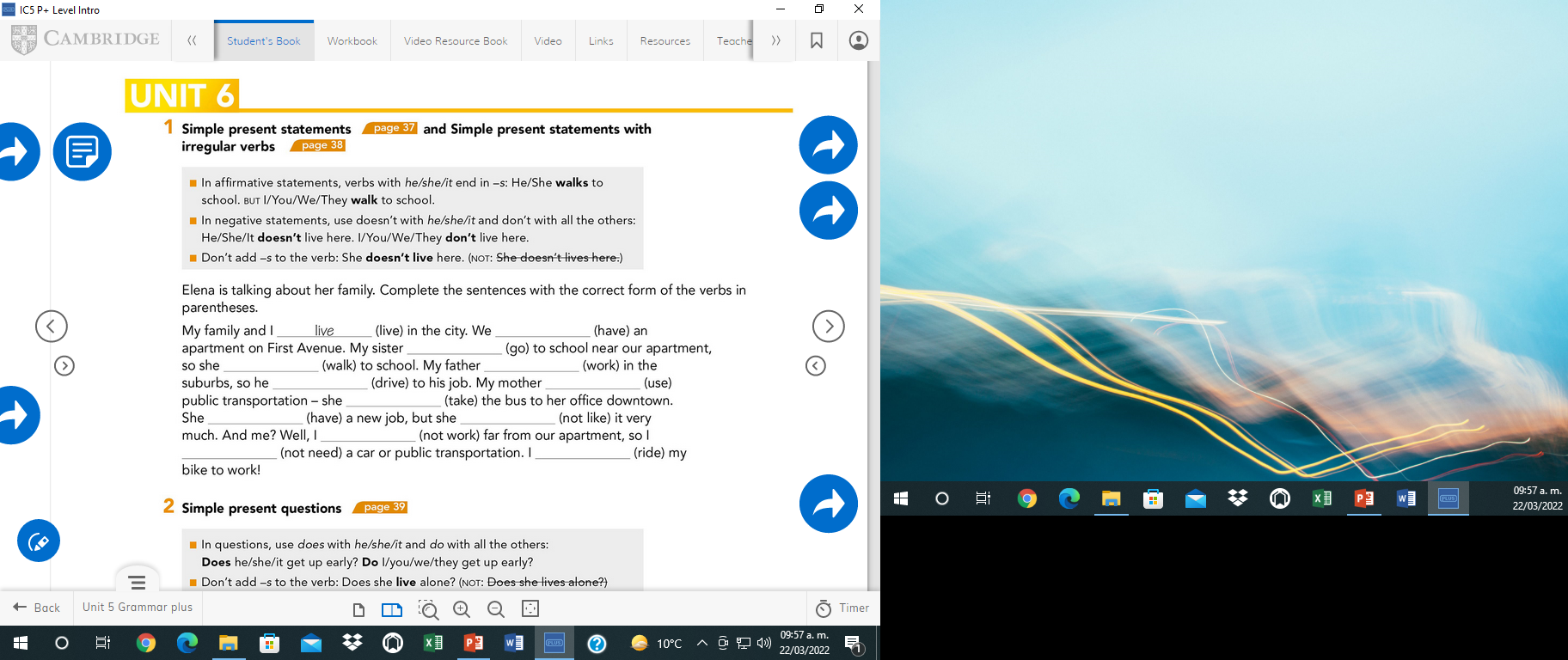 Elena is talking about her family. 
Complete the sentences with the correct form if the verb in parentheses
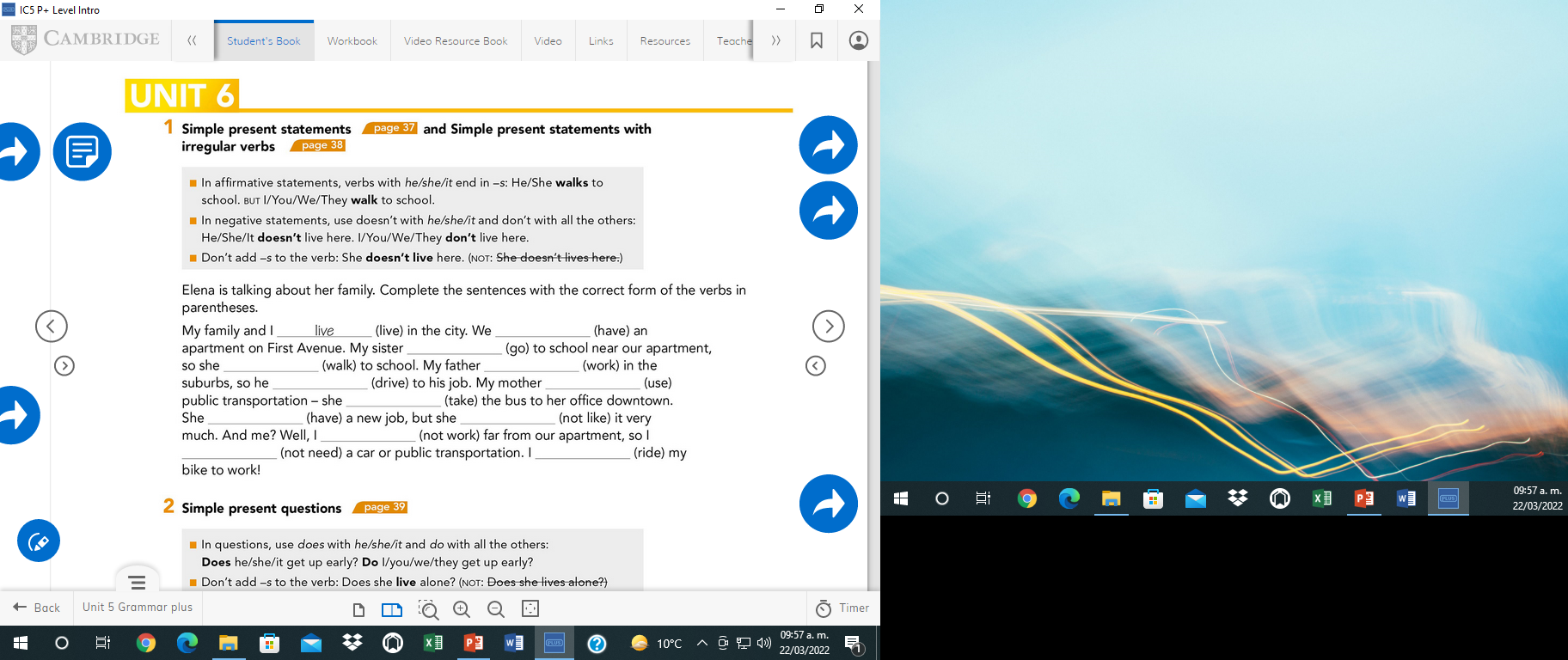 have
goes
works
walks
drives
uses
takes
doesn’t
has
don’t work
don’t need
ride
Simple present statements practrice. Studentbook pg 37
Tom Mitchel is talking about his family.  Complete the sentences with the correct form of the verb
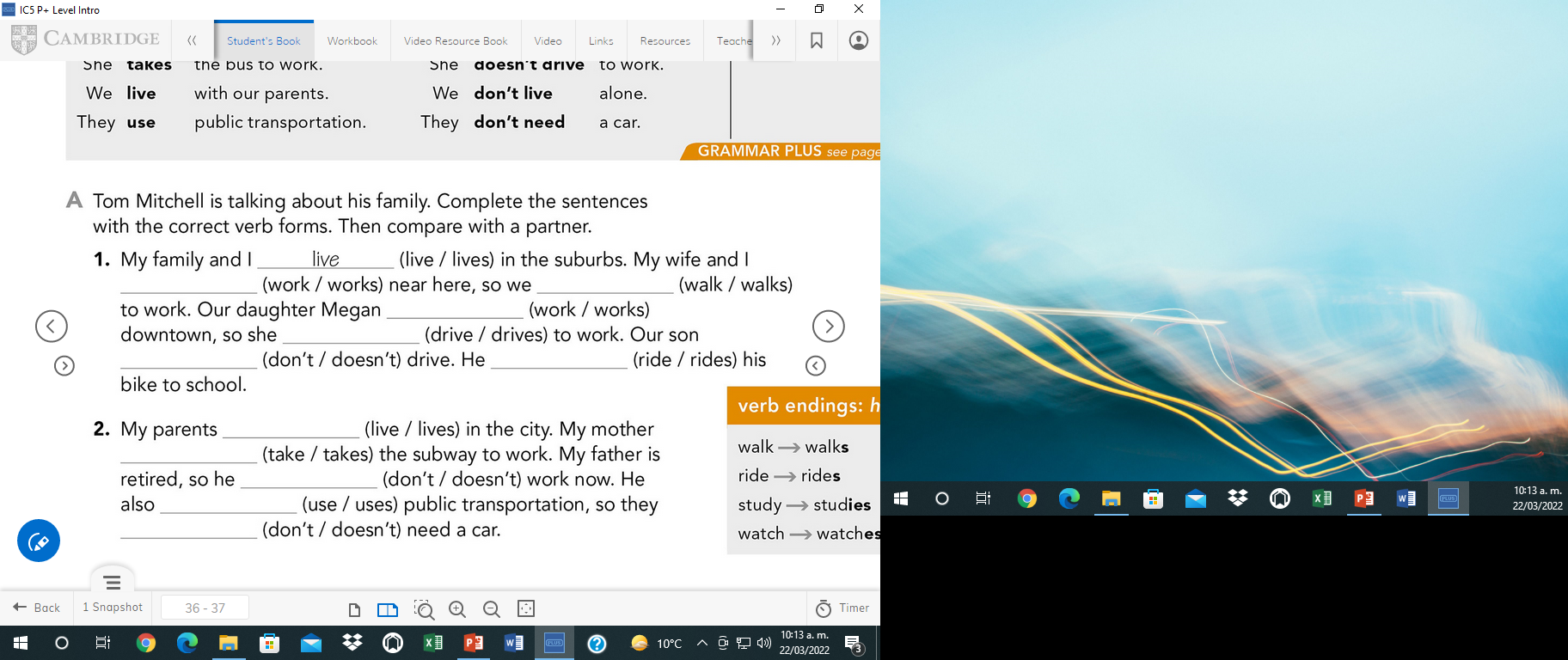 walk
work
works
drives
doesn’t
rides
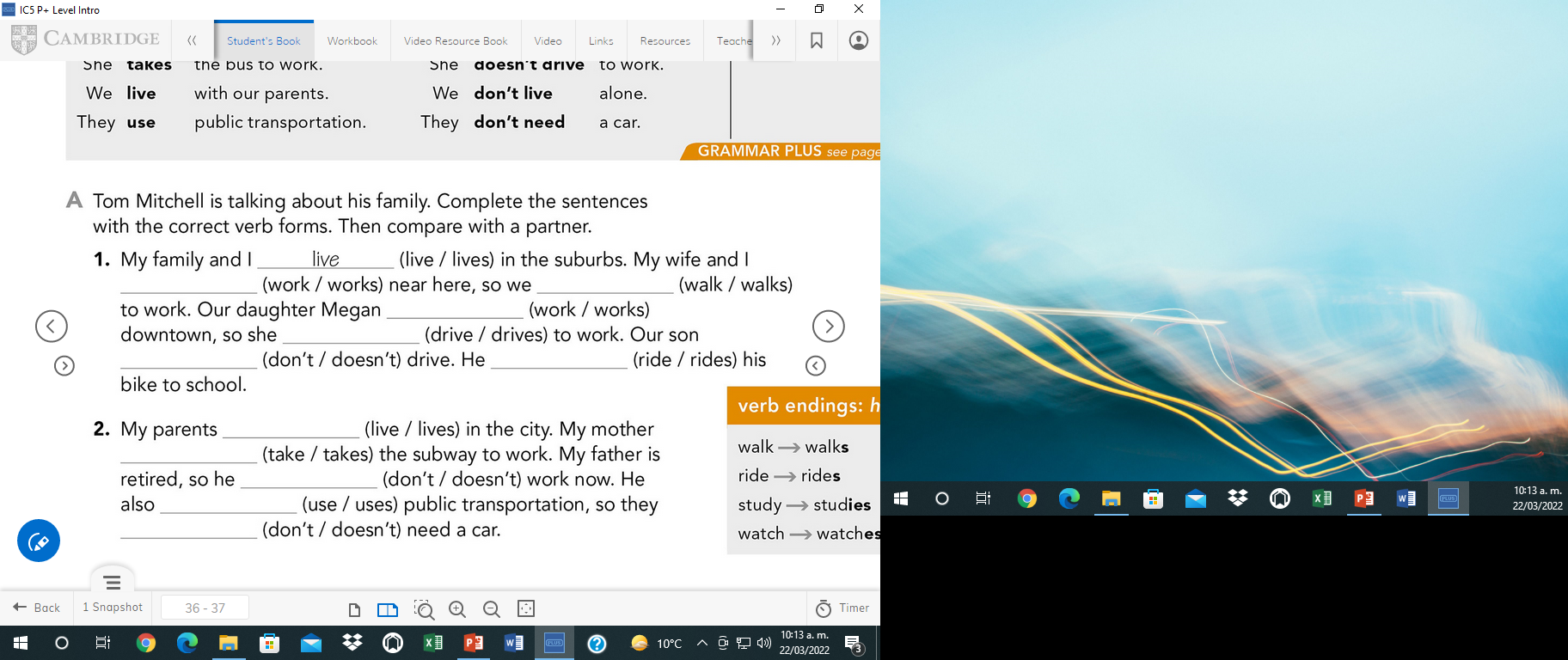 live
takes
doesn’t
uses
don’t
Listening practice. Click on the following link to practice simple present tense.
Listen to Tod´s life once and recognize the affirmative and negative statements in simple present.
Then rewrite the statements talking about his life.
https://www.youtube.com/watch?v=5XgWwyqpVlA
Follow the firsts statements
Eg. He is a teacher, he Works in Japan, he works in a Univerity, he teaches English.
He lives in Japan, he lives in a small house, he doesn’t cook, he goes to work a seven, he haves a first class a 8:30, he goes hiking, he goes to montains, he doesn’t much free time, he doesn’t go hiking often
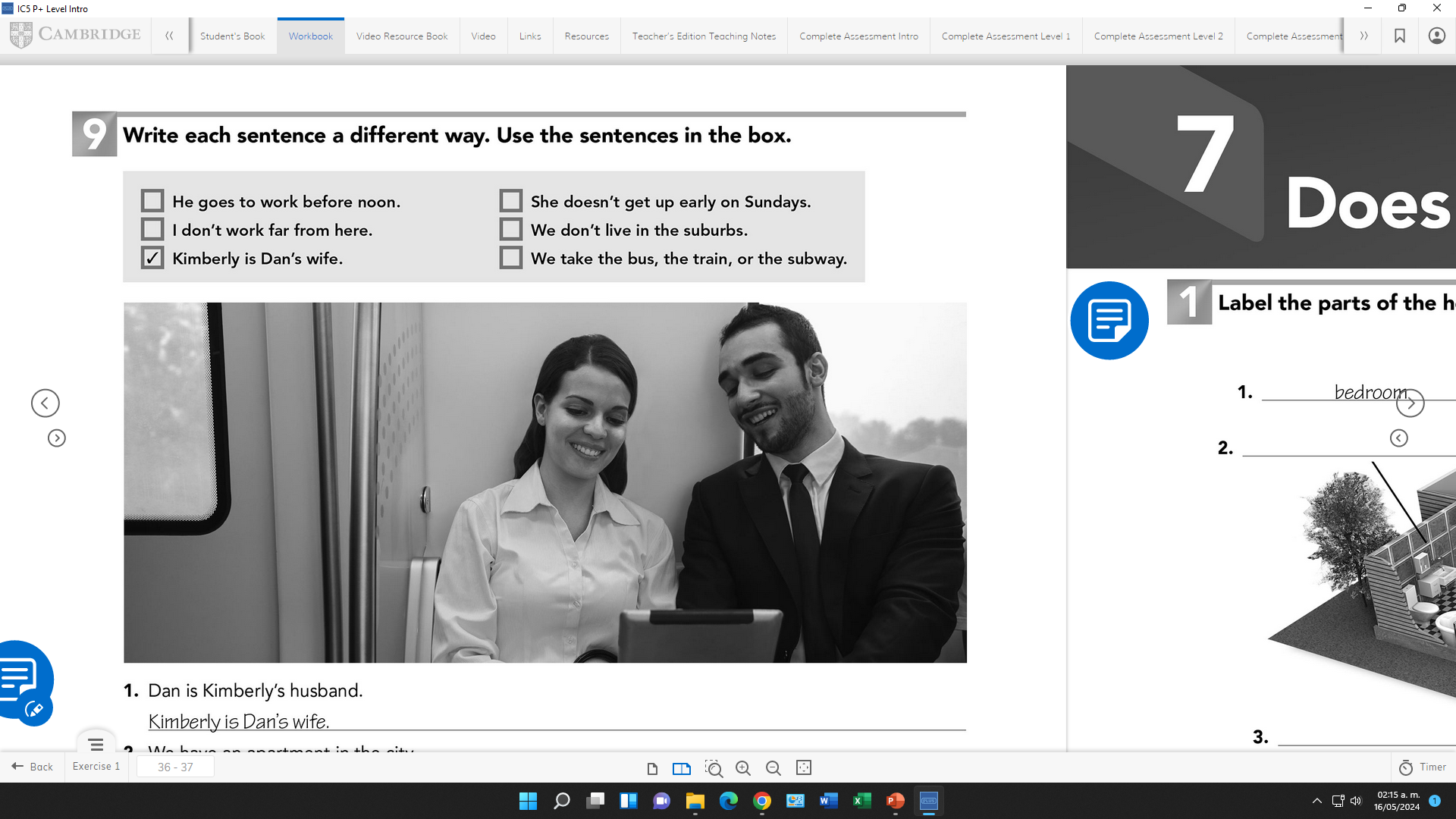 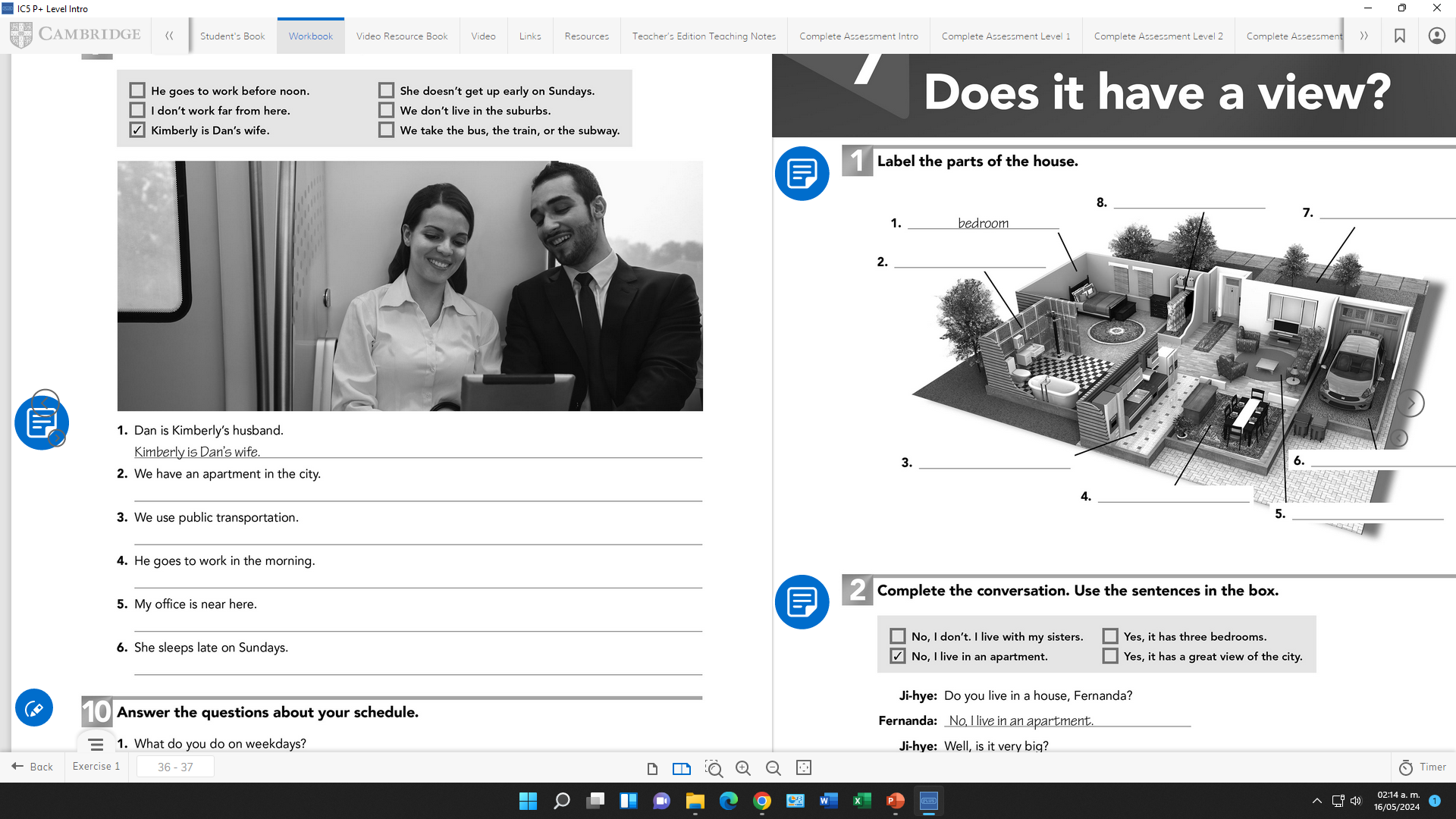 We don’t live in the suburbs.
We take the bus, the train, or the subway.
He goes to work before noon.
I don’t work far from here.
She doesn’t get up early on Sundays.
Practice negative statements in simple present tense. Then share your results.
https://wordwall.net/es/resource/25667891/english/present-simple-in-negative
Share your results
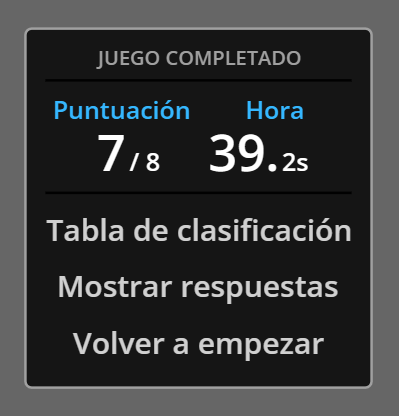 https://wordwall.net/es/resource/11378922
Share your results
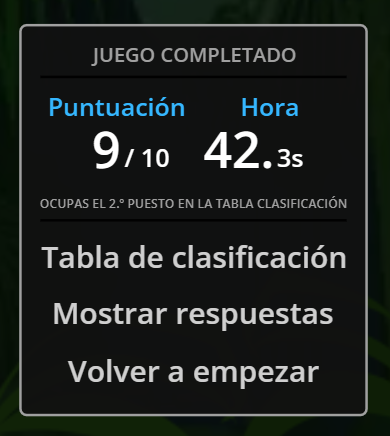